NHẠC CỤ 
KÈN PHÍM MELODION
Cấu tạo kèn phí MELODION
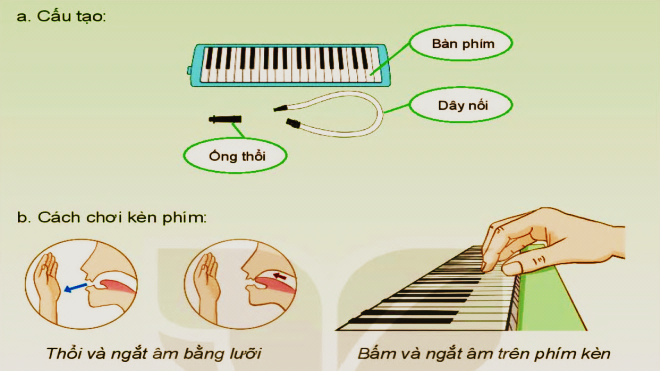 NHẠC CỤ KÈN PHÍM MELODIO
Sơ đồ thế bấm kèn (MELODION) áp dụng bàn tay phải
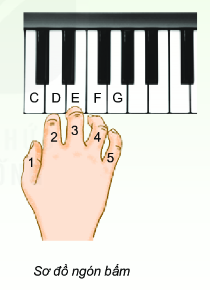 NHẠC CỤ KÈN PHÍM MELODIO
Luyện tập theo mẫu âm 1
2
5
2
1
3
4
5
4
3
1
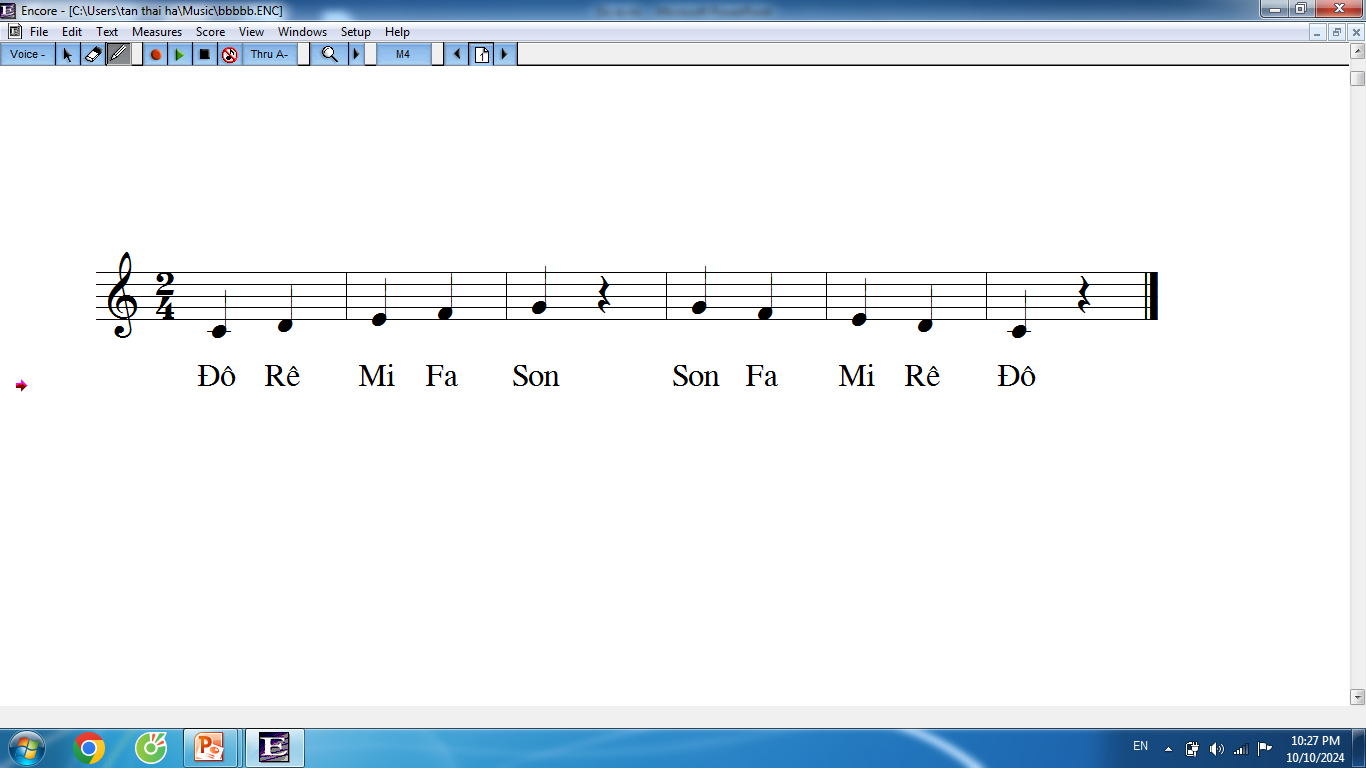 NHẠC CỤ KÈN PHÍM MELODIO
Luyện tập theo mẫu âm 2
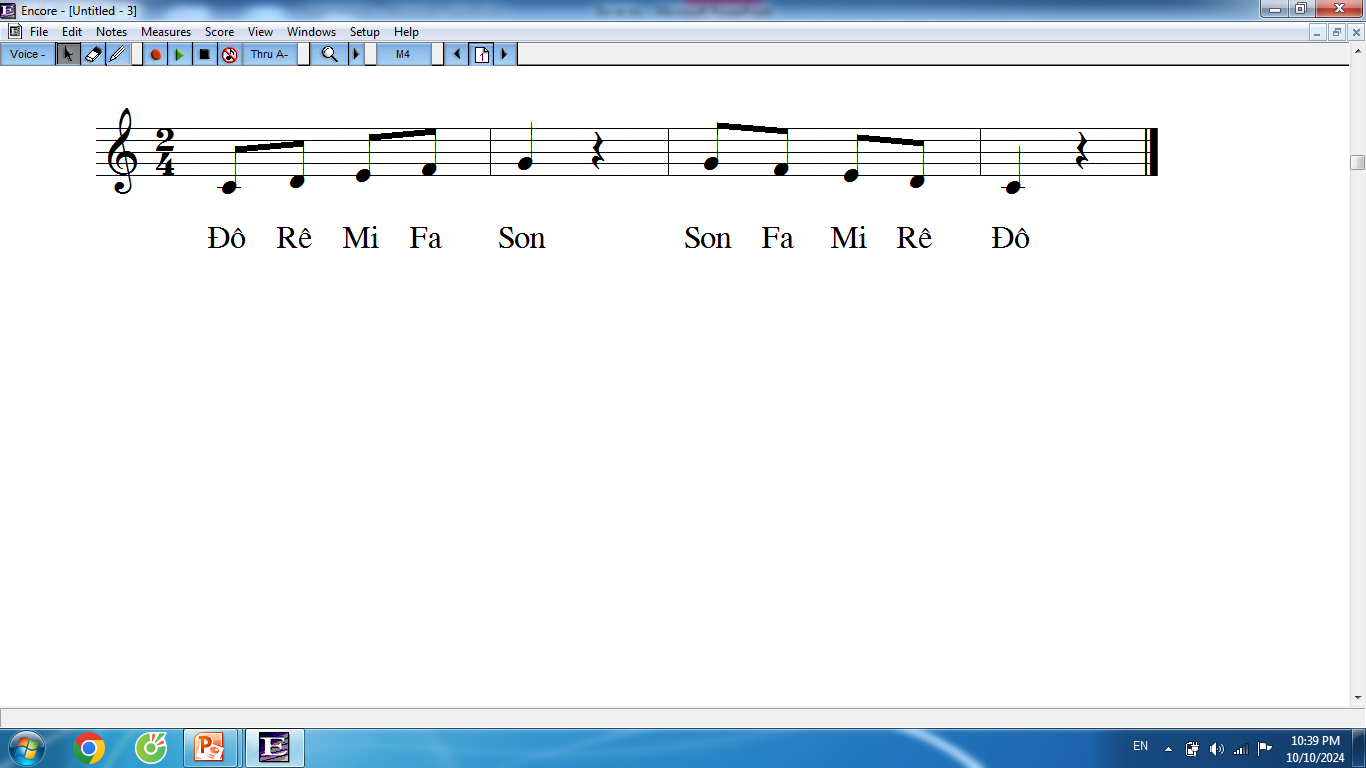 1. NHẠC CỤ KÈN PHÍM MELODIO
Luyện tập theo mẫu âm 3
3
1
5
5
1
3
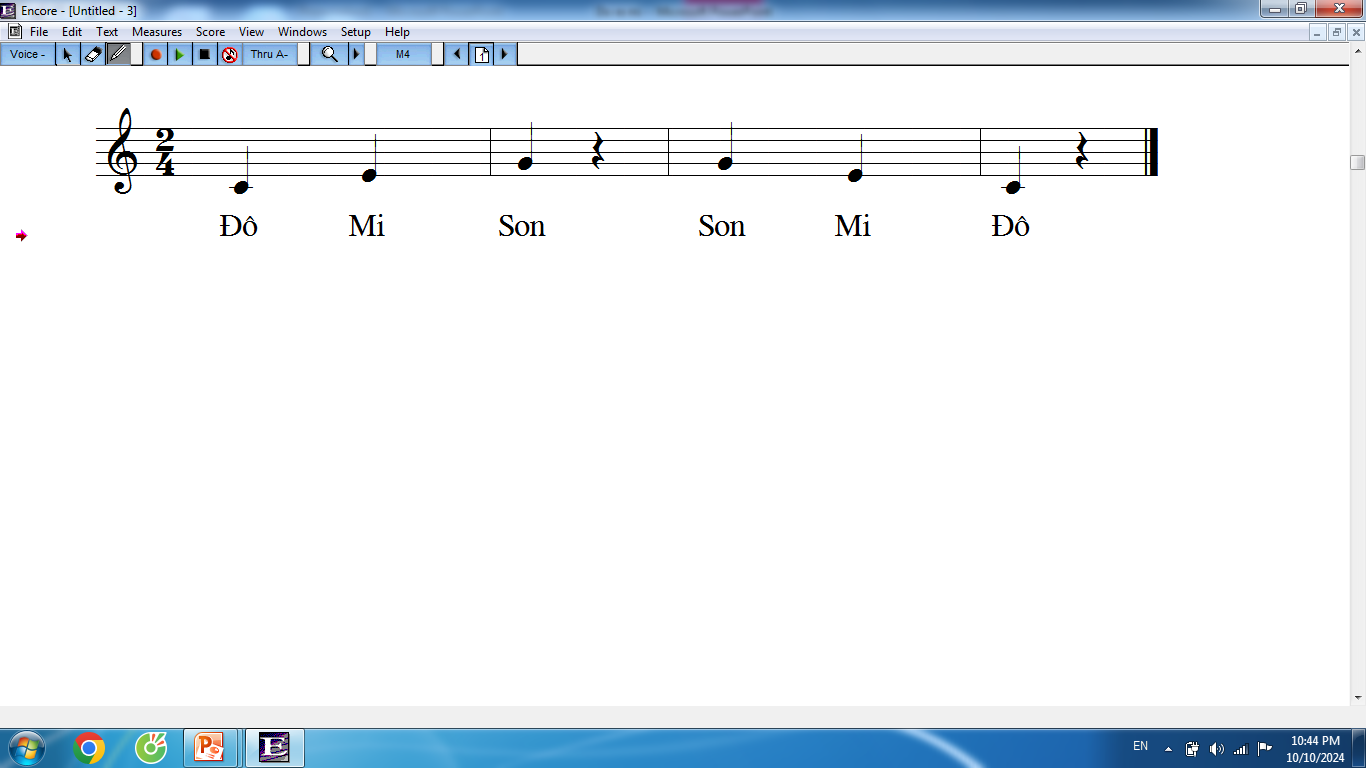 Thực hành đoạn nhạc 5 thang âm
 C – D – E – F - G
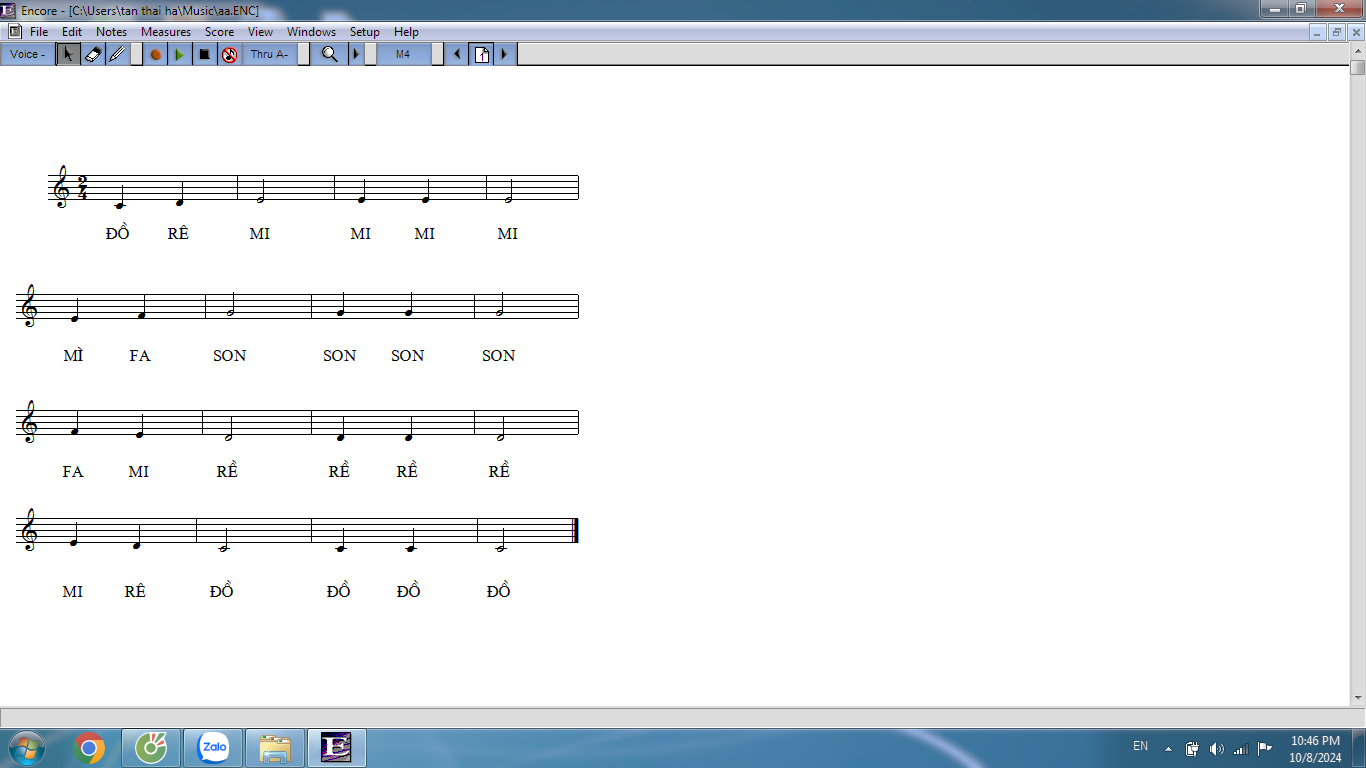 Khuông nhạc 1
3
2
3
3
1
3
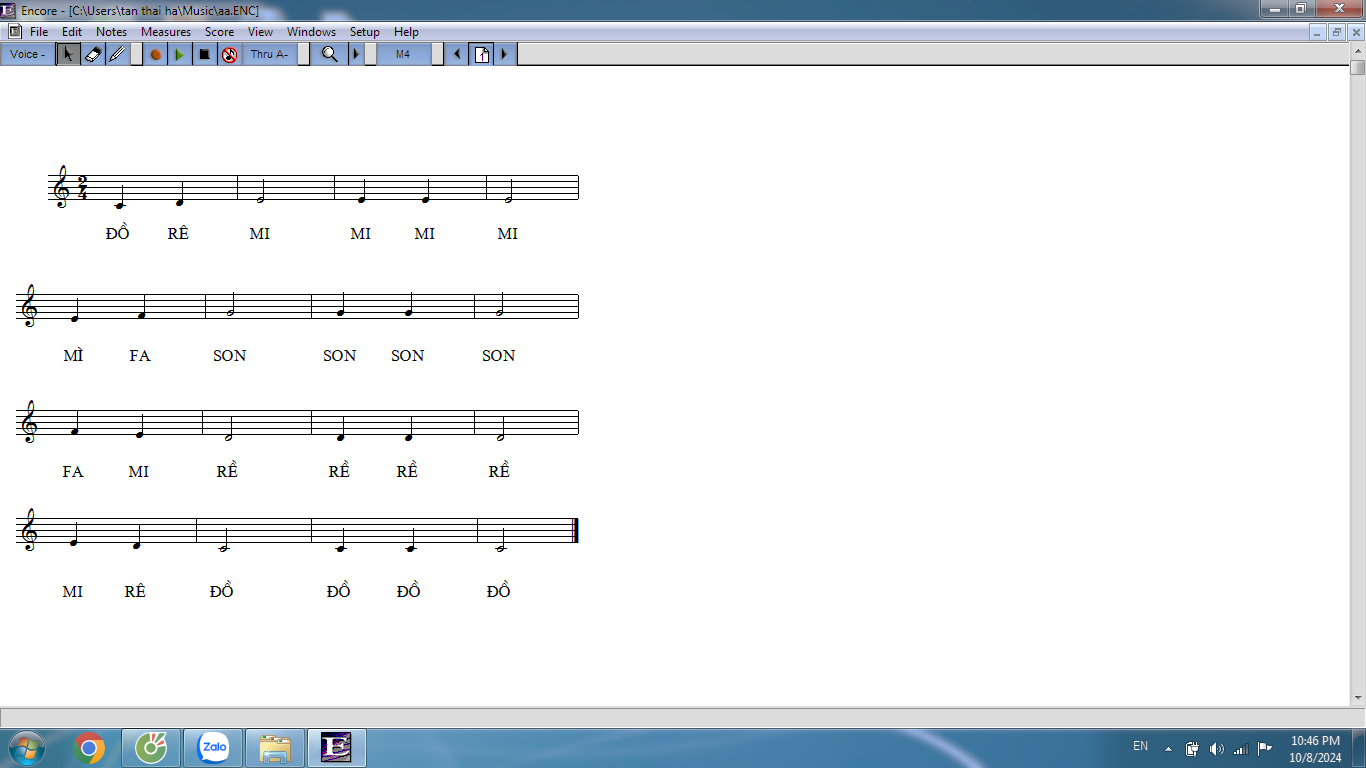 Khuông nhạc 2
5
5
3
4
5
5
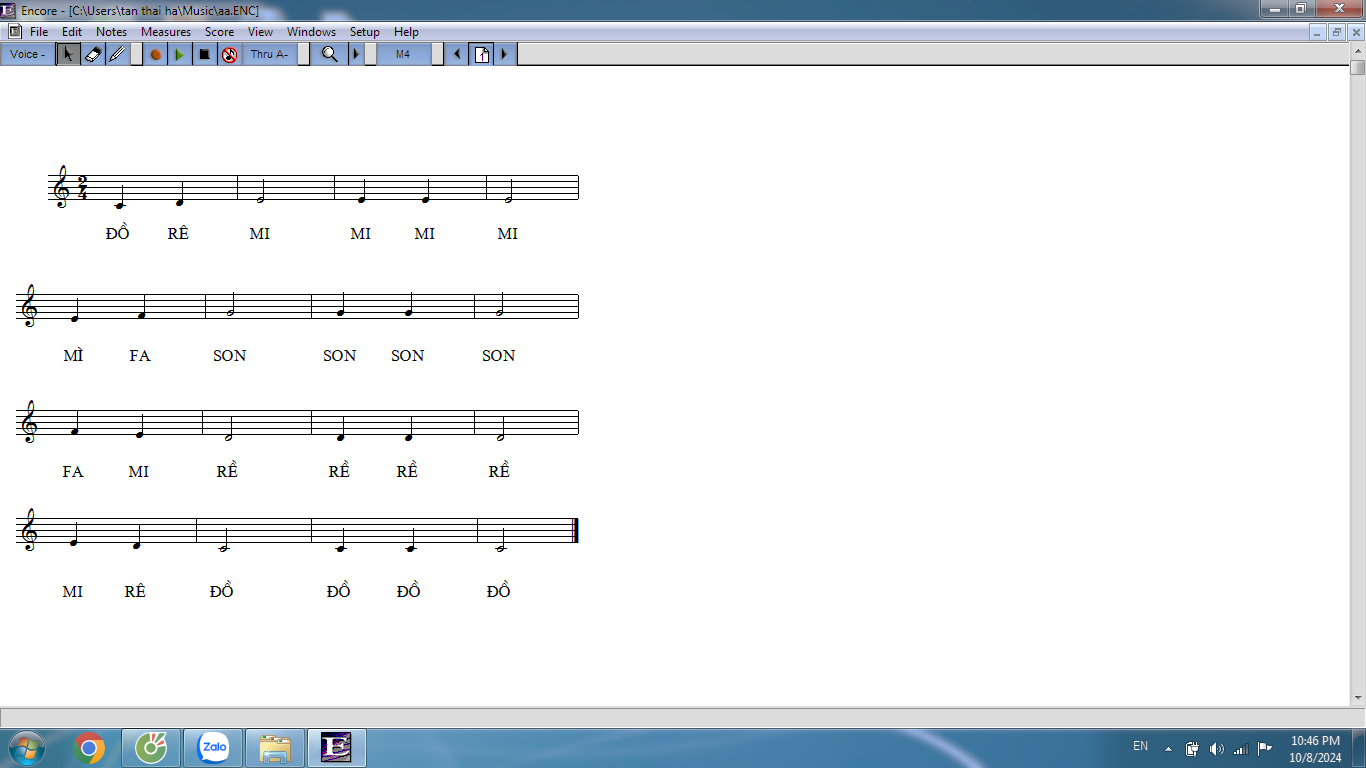 Khuông nhạc 1,2
5
5
3
4
5
5
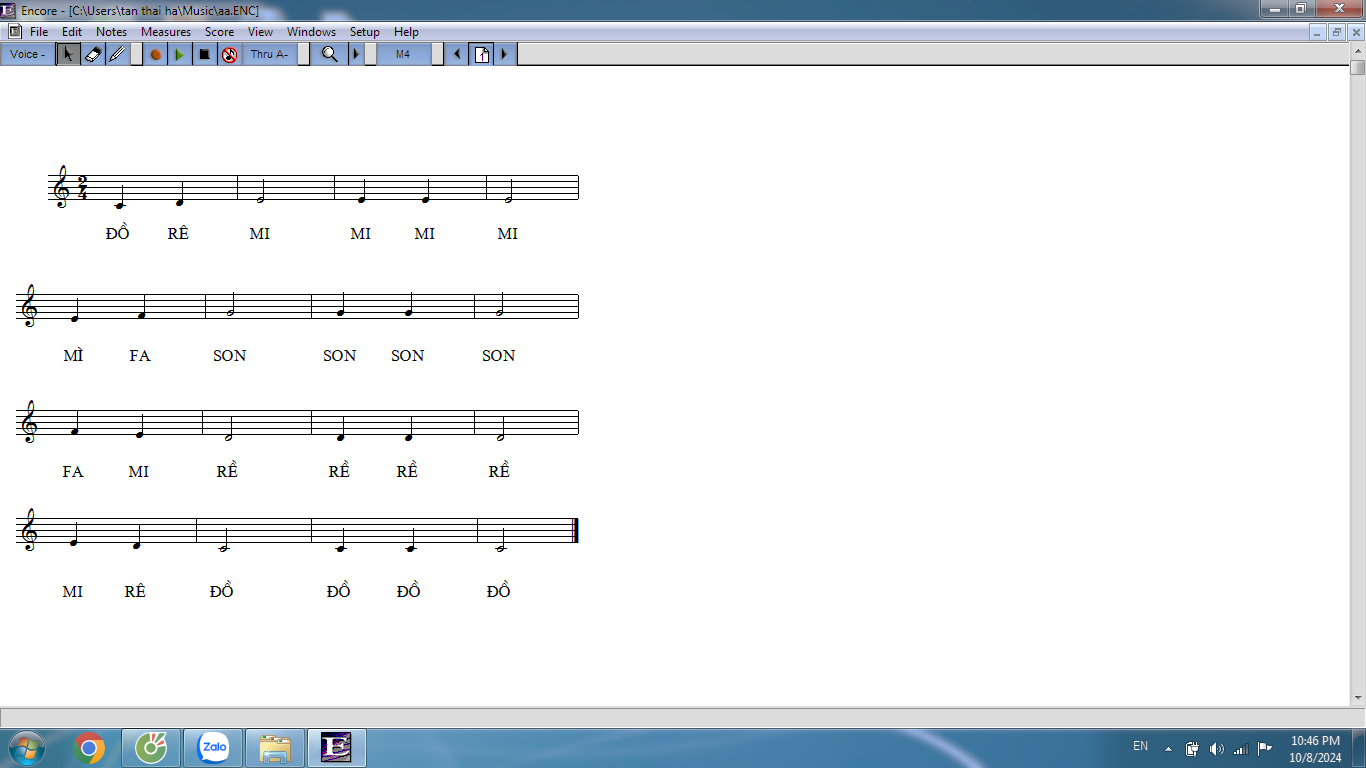 3
2
3
3
1
3
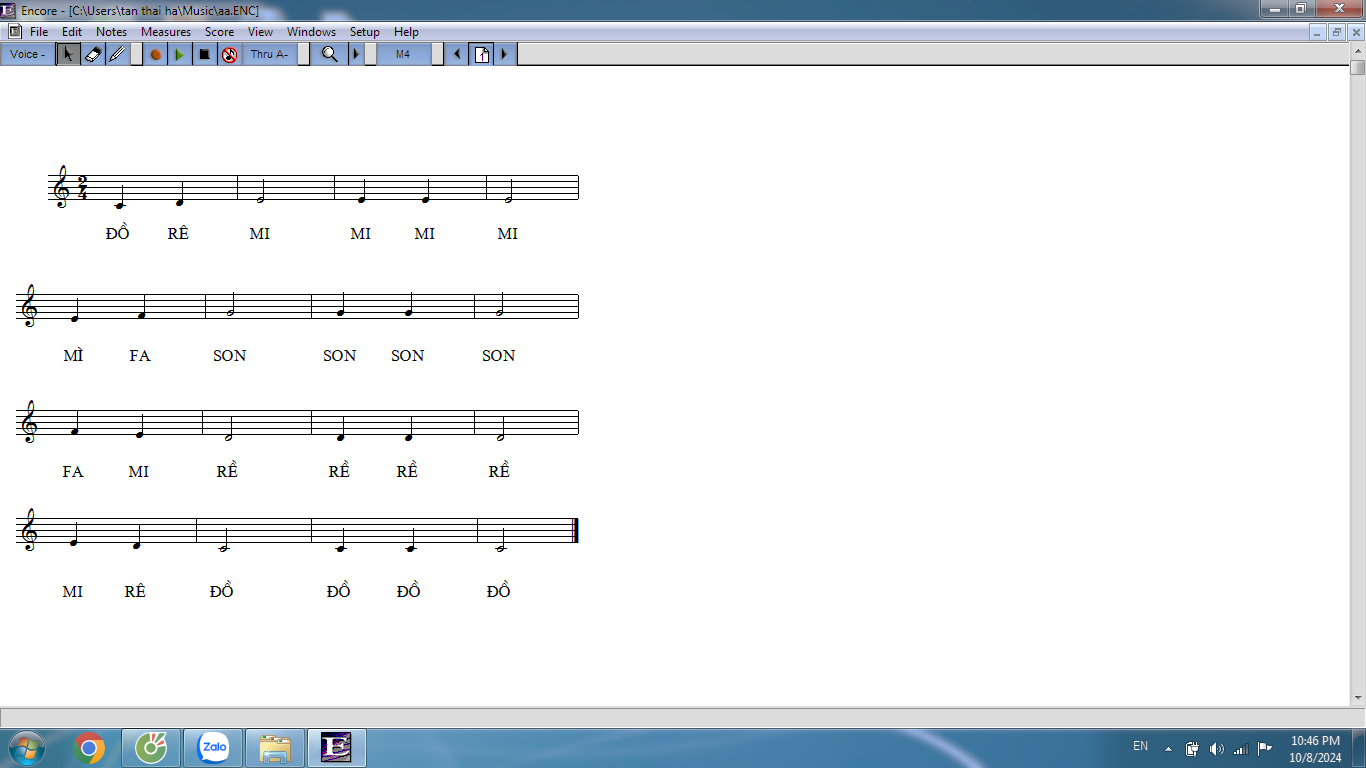 Khuông nhạc 3
2
2
4
3
2
2
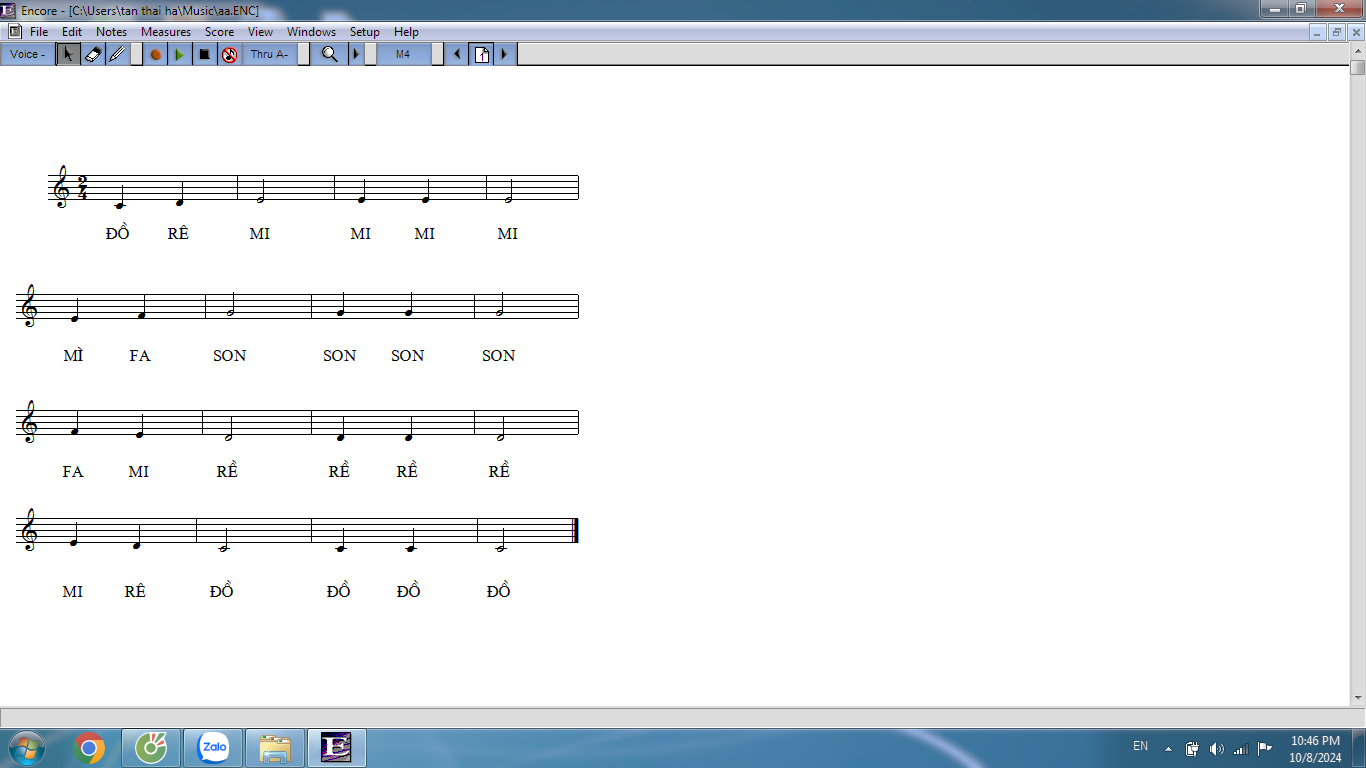 Khuông nhạc 4
1
1
2
3
1
1
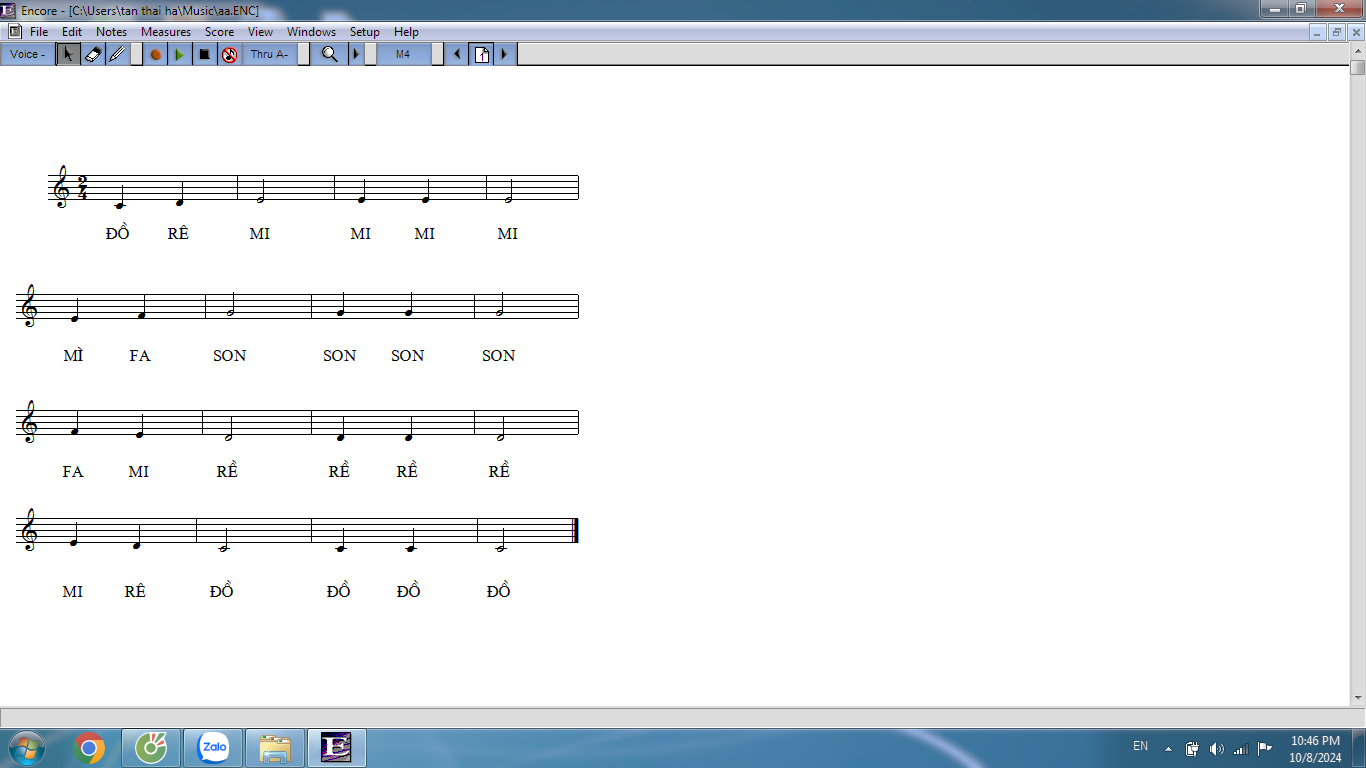 Khuông nhạc 3,4
1
1
2
3
1
1
2
2
4
3
2
2
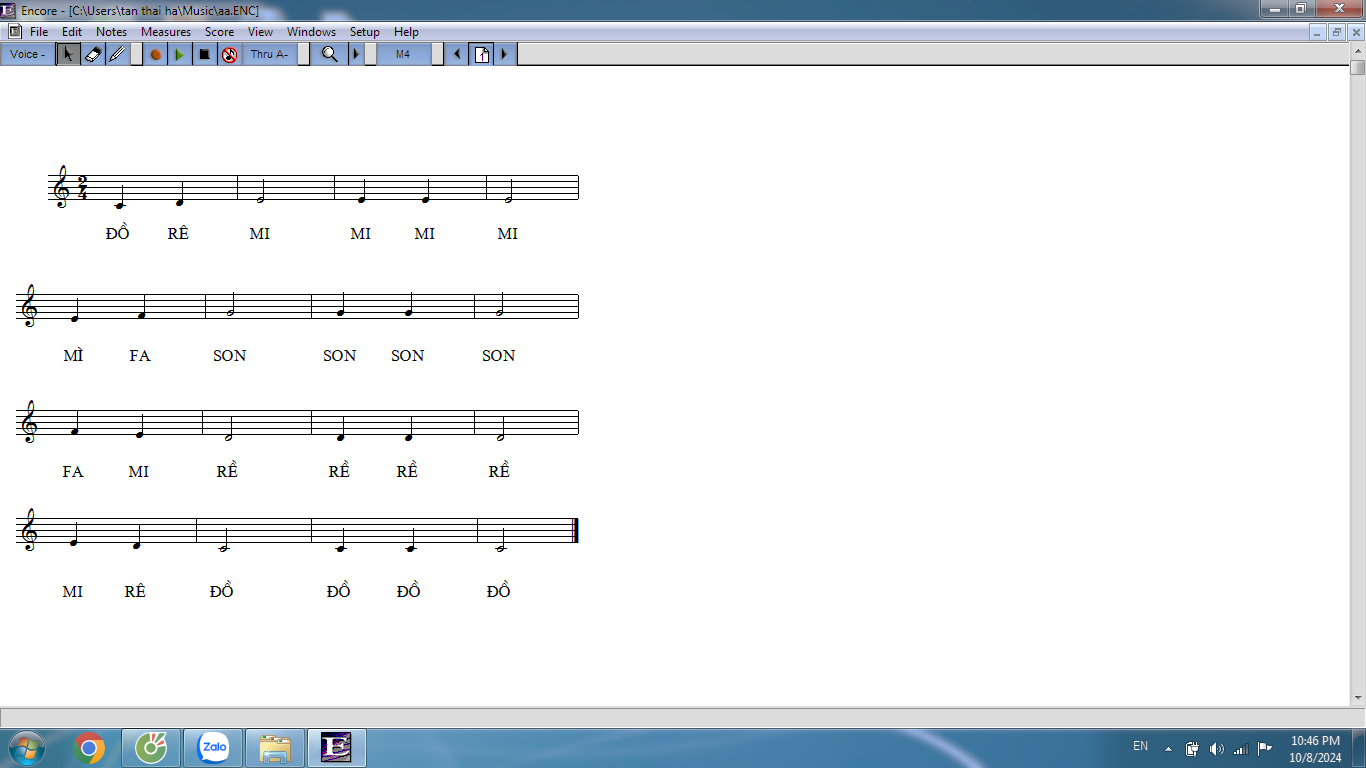 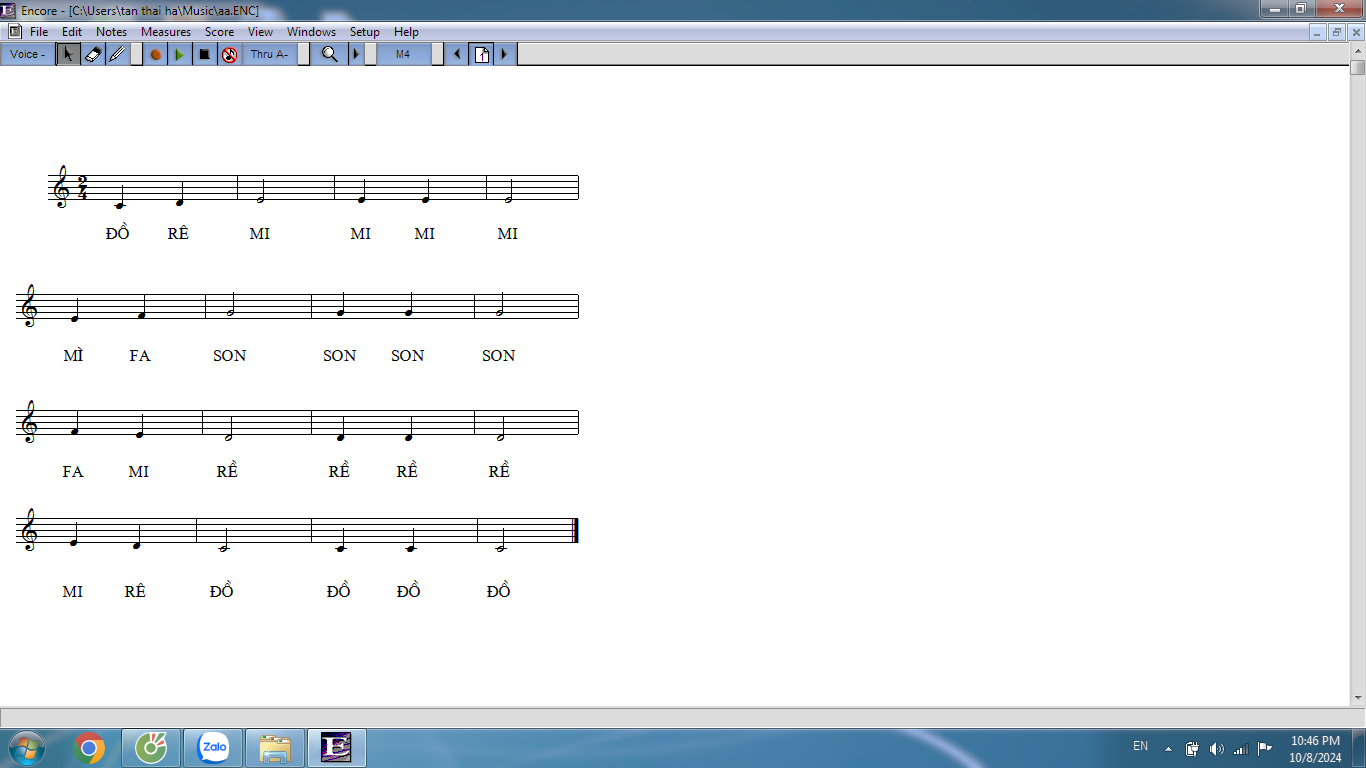 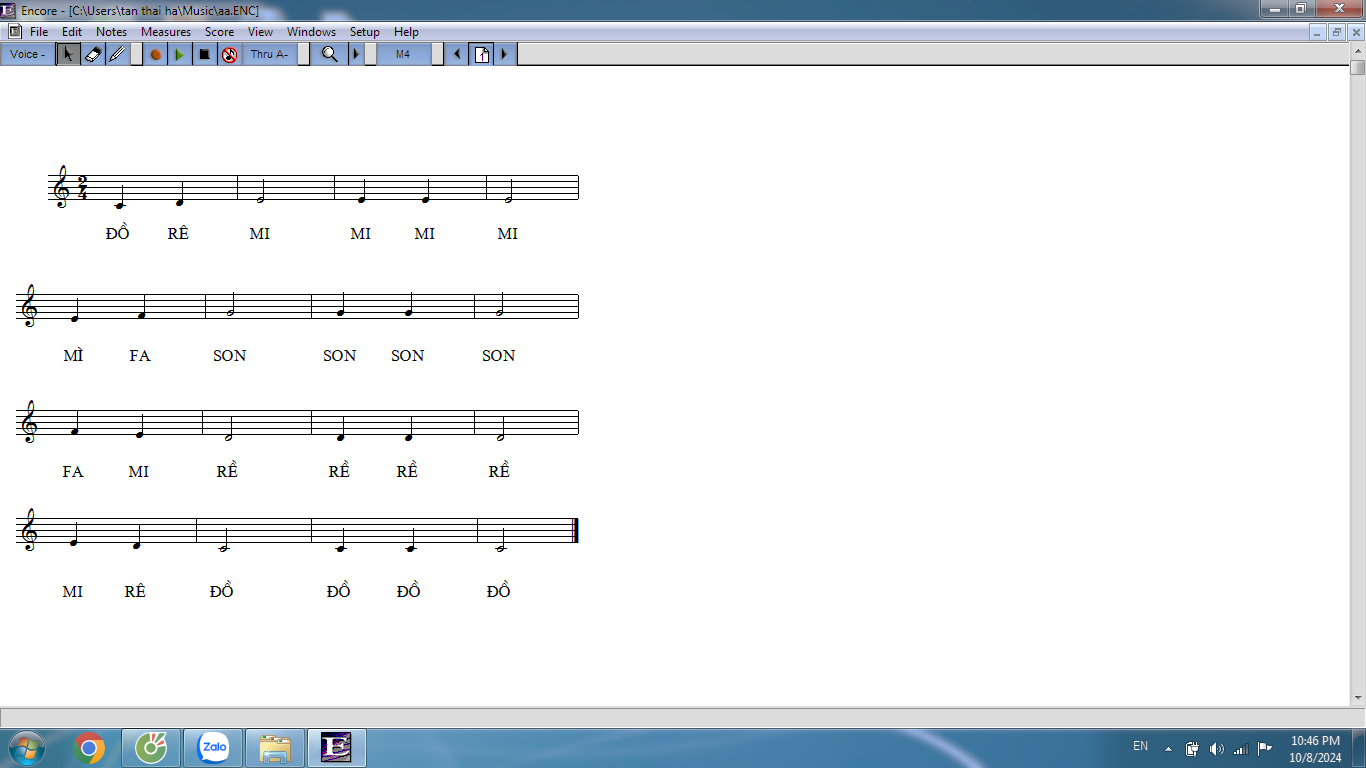